Муниципальное автономное образовательное учреждение
«Средняя общеобразовательная школа №43 с углубленным изучением предметов художественно-эстетического цикла»
Программа энергосбережения и повышения энергетической эффективности
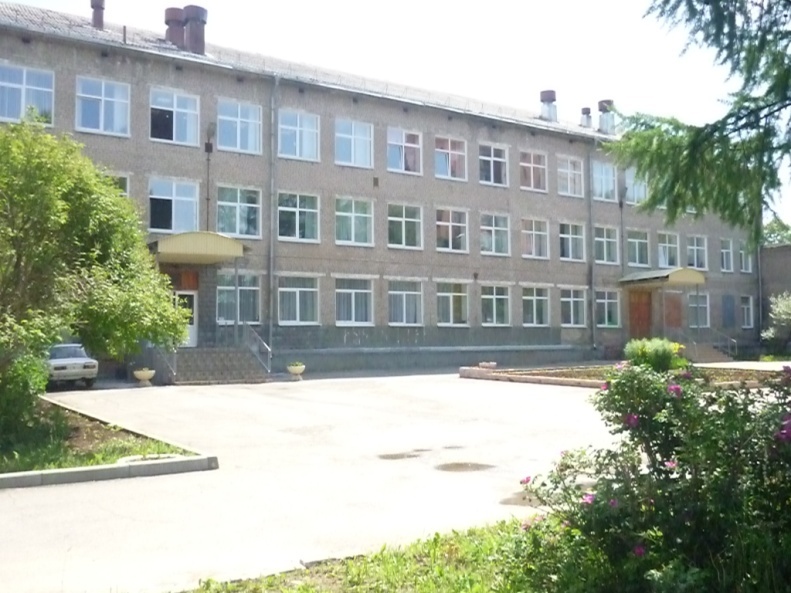 ОснованиеРазработки программы:
Закон Российской Федерации от 23 ноября 2009 года № 261-ФЗ «Об энергосбережении и повышении энергоэффективности». 
Приказ Министерства регионального развития РФ от 17.02.2010 № 61 «Об утверждении примерного перечня мероприятий в области энергосбережения и повышения энергетической эффективности».
Постановление Правительства Российской Федерации от 31 декабря 2009 года № 1225 «О требованиях к региональным и муниципальным программам в области энергосбережения и повышения энергетической эффективности».
Постановление Правительства Российской Федерации от 31 декабря 2009 года № 1221 «Об утверждении правил установления требований энергетической эффективности  товаров, работ, услуг, размещение заказов  на которые осуществляется для  государственных или муниципальных нужд».
План мероприятий по энергосбережению и повышению энергетической эффективности в Российской Федерации (утвержден распоряжением Правительства Российской Федерации от 01 декабря 2009 года № 1830-р.
Приказ Министерства регионального развития Российской федерации от 07 июня 2010 года № 273 «Об утверждении методики расчета значений целевых показателей в области энергосбережения и повышения энергетической эффективности, в том числе в сопоставимых условиях».
Общие сведения:
Цель программы:
Снижение расходов школьного бюджета на потребление энергоресурсов и воду Школы за счет рационального использования всех энергетических ресурсов и повышения эффективности их использования.
Задачи программы:
Снижение удельных показателей электрической энергии, тепловой энергии и воды;
Снижение потребления энергии и связанных с этим затрат не менее 5%;
Совершенствование системы учёта потребляемых энергетических ресурсов;
Внедрение энергоэффективных устройств (оборудования и технологий) в здании Школы;
Повышение уровня компетентности работников Школы в вопросах эффективного использования энергетических ресурсов;
Механизмы реализации программы
На объекте бюджетного учреждения необходимо выполнить основные мероприятия:
осуществление организационных мероприятий по контролю расхода энергоресурсов и показателями энергоэффективности;
обучение ответственных лиц энергосберегающим методам и мероприятиям;
внедрение  мероприятий, направленных на снижение энергопотребления по всем видам топливно-энергетических ресурсов;
производство расчетов затрат на осуществление мероприятий и ожидаемой экономии от их внедрения; 
осуществление экономического расчета окупаемости мероприятий.
Ожидаемые конечные результаты реализации
В результате реализации программы возможно обеспечить:
ежегодное снижение потребления энергоресурсов не менее 5 % ежегодно к уровню базового года; 
снижение расходов бюджета на финансирование оплаты коммунальных услуг, потребляемых объектом, на сумму не менее 175.3 тыс. руб. за период 2013 – 2014 гг.;
соответствие санитарно-гигиенических требований к микроклимату зданий;
использование современного оборудования в системах всех видов топливных энергетических ресурсов;
сокращение потерь энергоресурсов;
сокращение бюджетных средств на энергоресурсы.
Фактическое потребление 2009-2011гг.
Топливно-энергетический баланс школы в 2012(тыс.руб)
Энергосберегающие мероприятия
* Учтена ставка рефинансирования 8.25%
Всего на реализацию мероприятий программы необходимо предусмотреть 391.2 тыс.руб. на период 2013-2014 гг. Источники финансирования:  бюджетные средства в рамках текущего финансирования Школы.
Экономия от реализации мероприятий, направленных на решение основной задачи программы по видам энергии.
Система управления и контроля реализации Программы
Текущее управление реализацией Программы осуществляет директор школы, совет управления энергосбережением в составе : заместитель директора по АХЧ, бухгалтер, представитель НСШ, представитель ТКШ.
Директор контролирует:
выполнение программных мероприятий, 
целевое и эффективное использование средств, направляемых на реализацию Программы, 
осуществляет управление ее исполнителями.
Председатель совета управления энергосбережением:
готовит ежемесячные,  квартальные и ежегодные отчеты о реализации Программы, 
ежегодно осуществляет оценку достигнутых целей и эффективности реализации Программы.
Примечание:
   Программа подлежит уточнению или изменению при 
-  выделении  целевых средств, иных от бюджета Школы,  на 
    внедрение энергосберегающих мероприятий.
 - По решению совета управления энергосбережением.